Arctic Circle
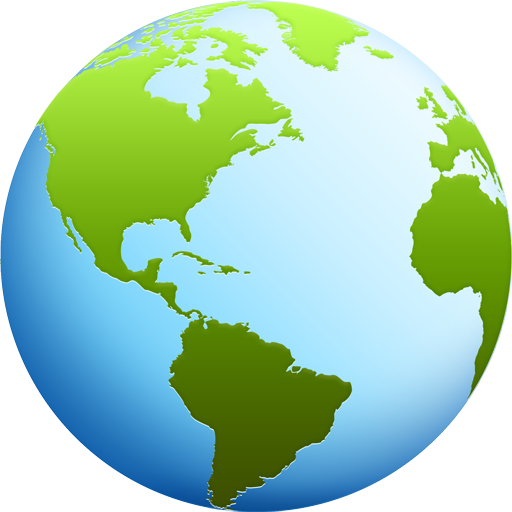 Antarctica
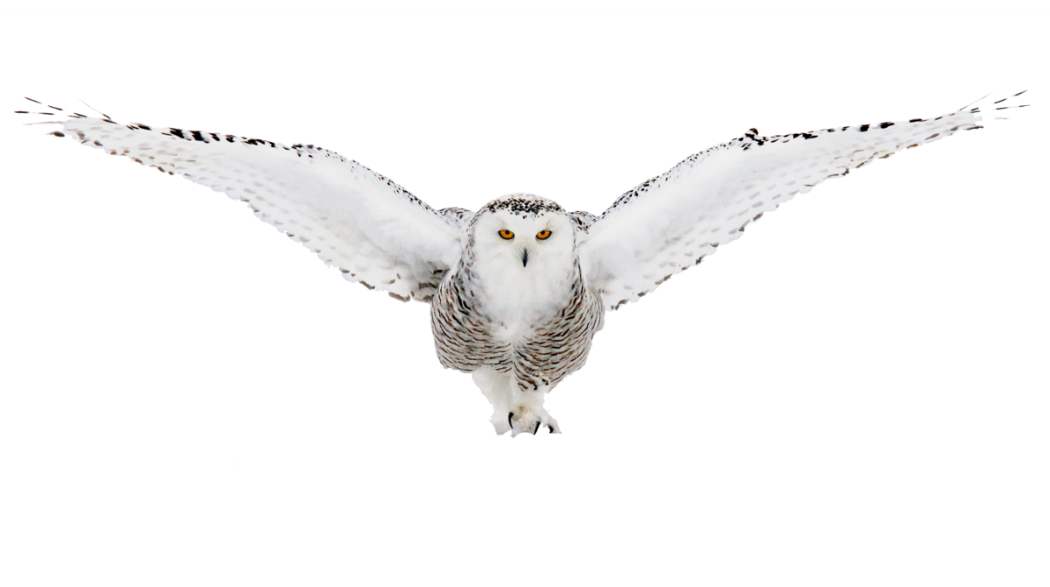 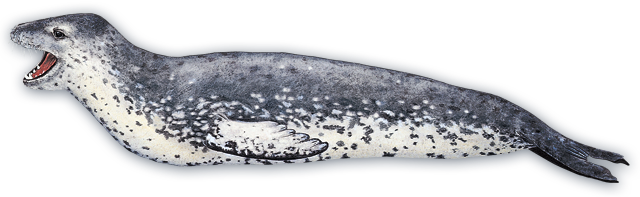 Snowy Owl
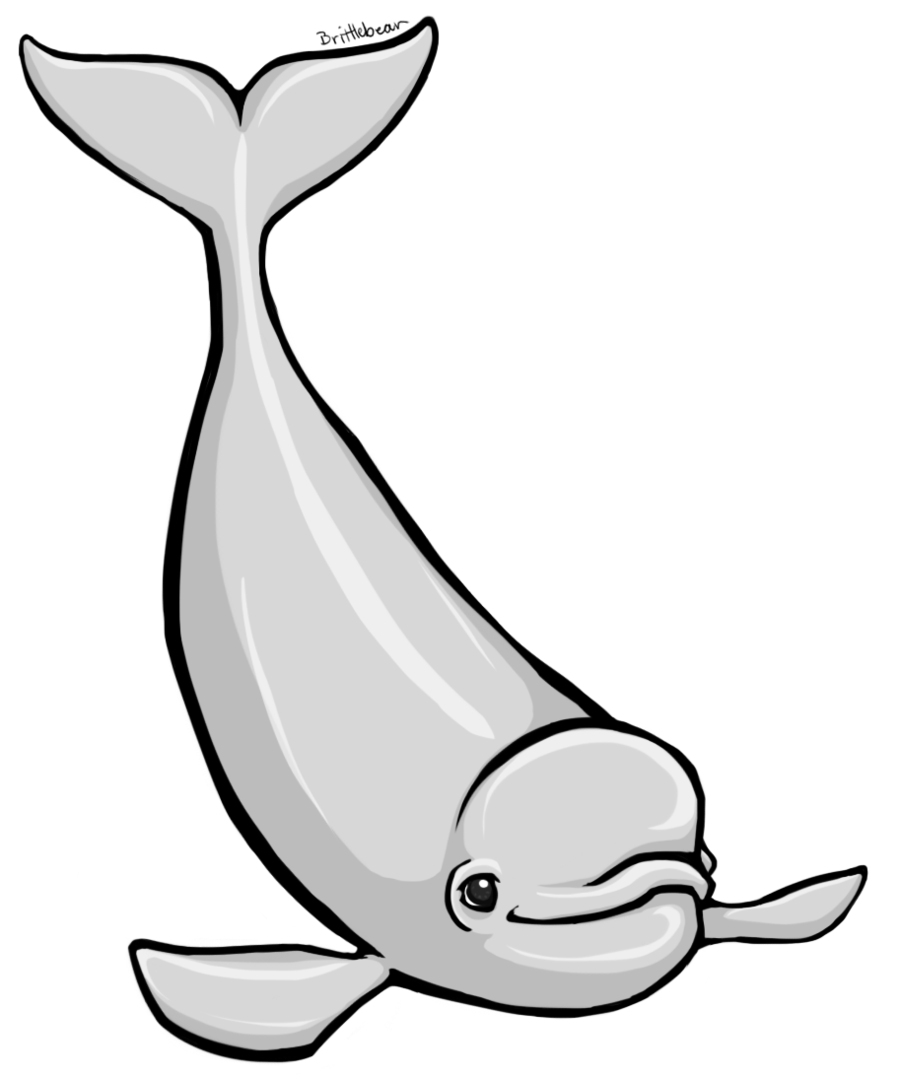 Beluga
Leopard Seal
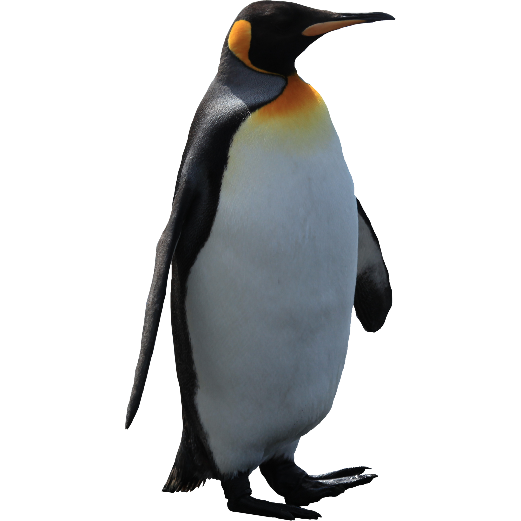 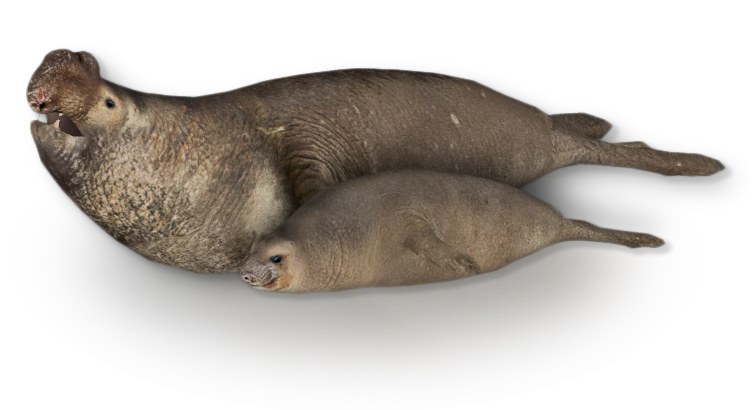 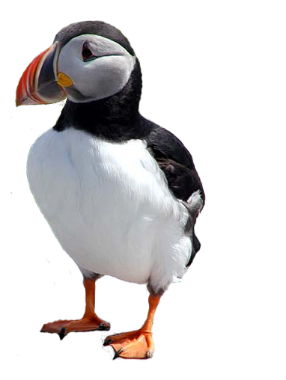 Puffin
Elephant Seal
Emperor Penguin
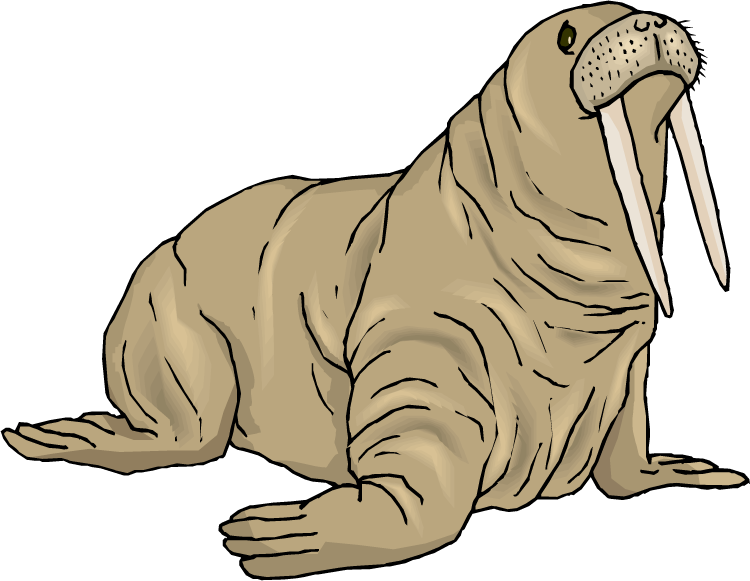 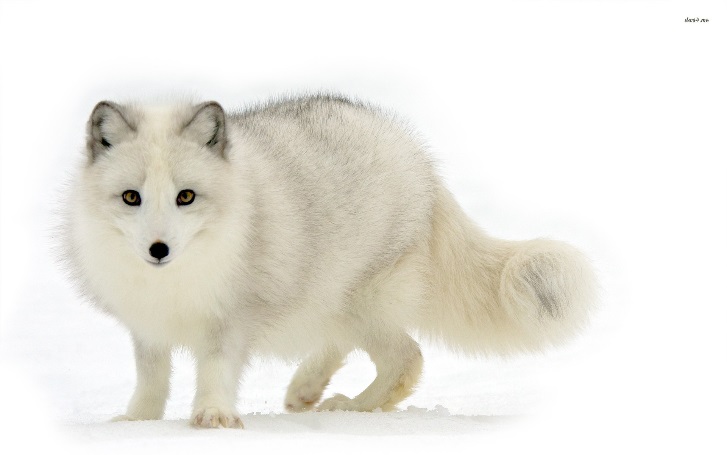 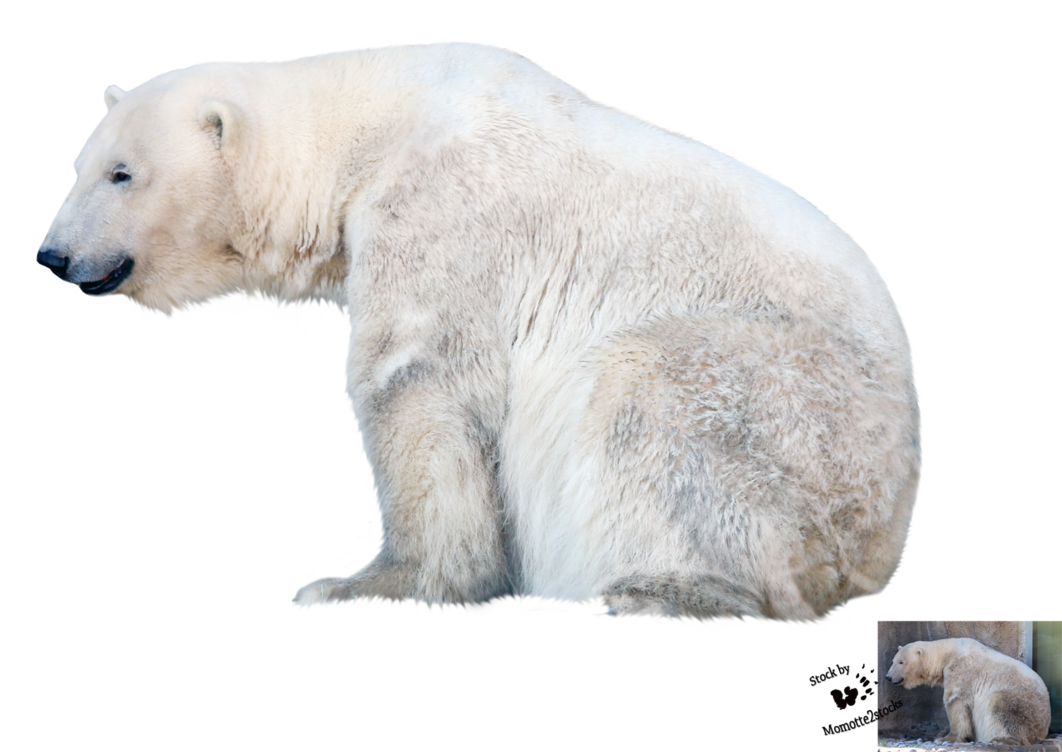 Arctic Fox
Polar Bear
Walrus